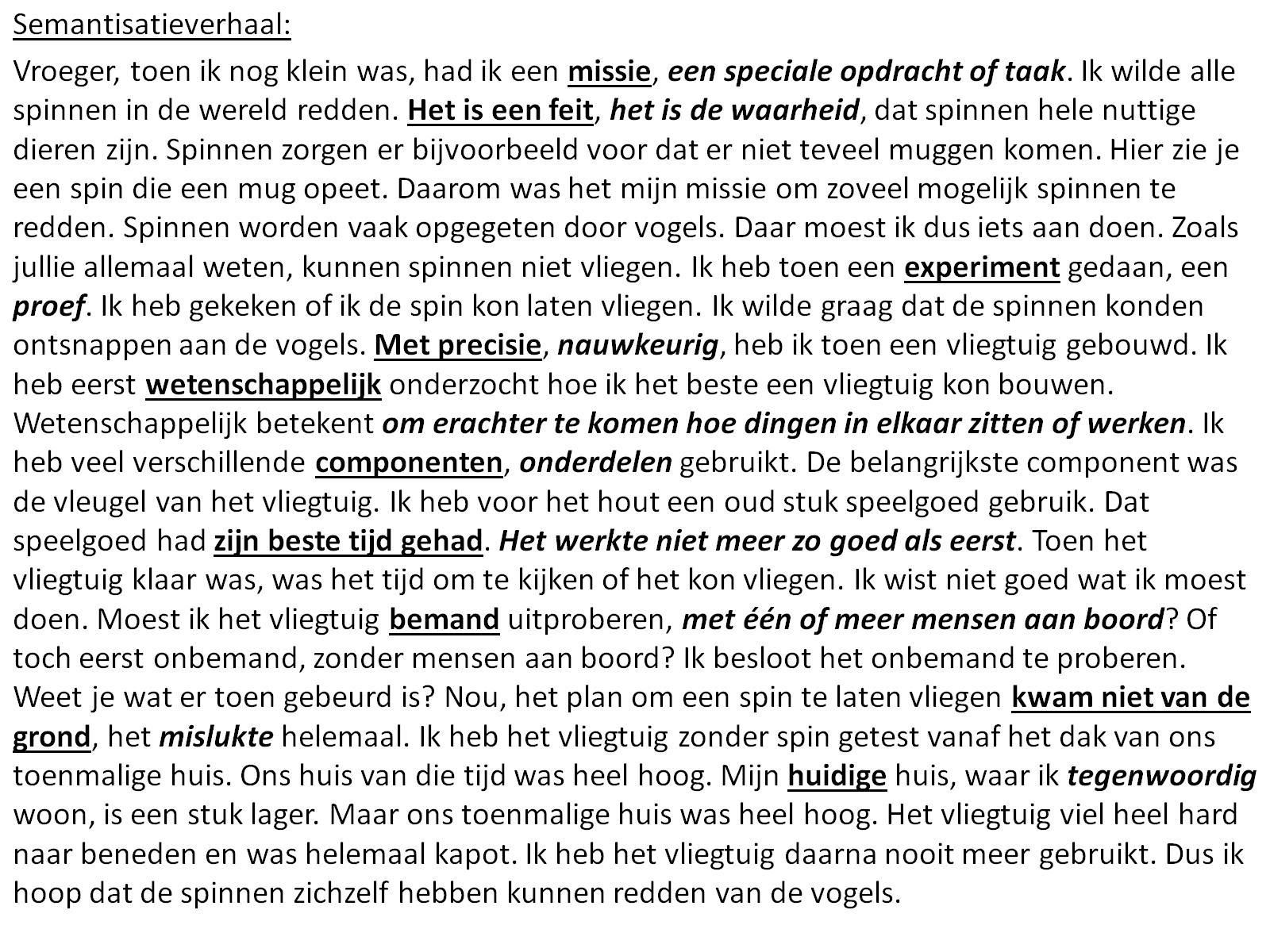 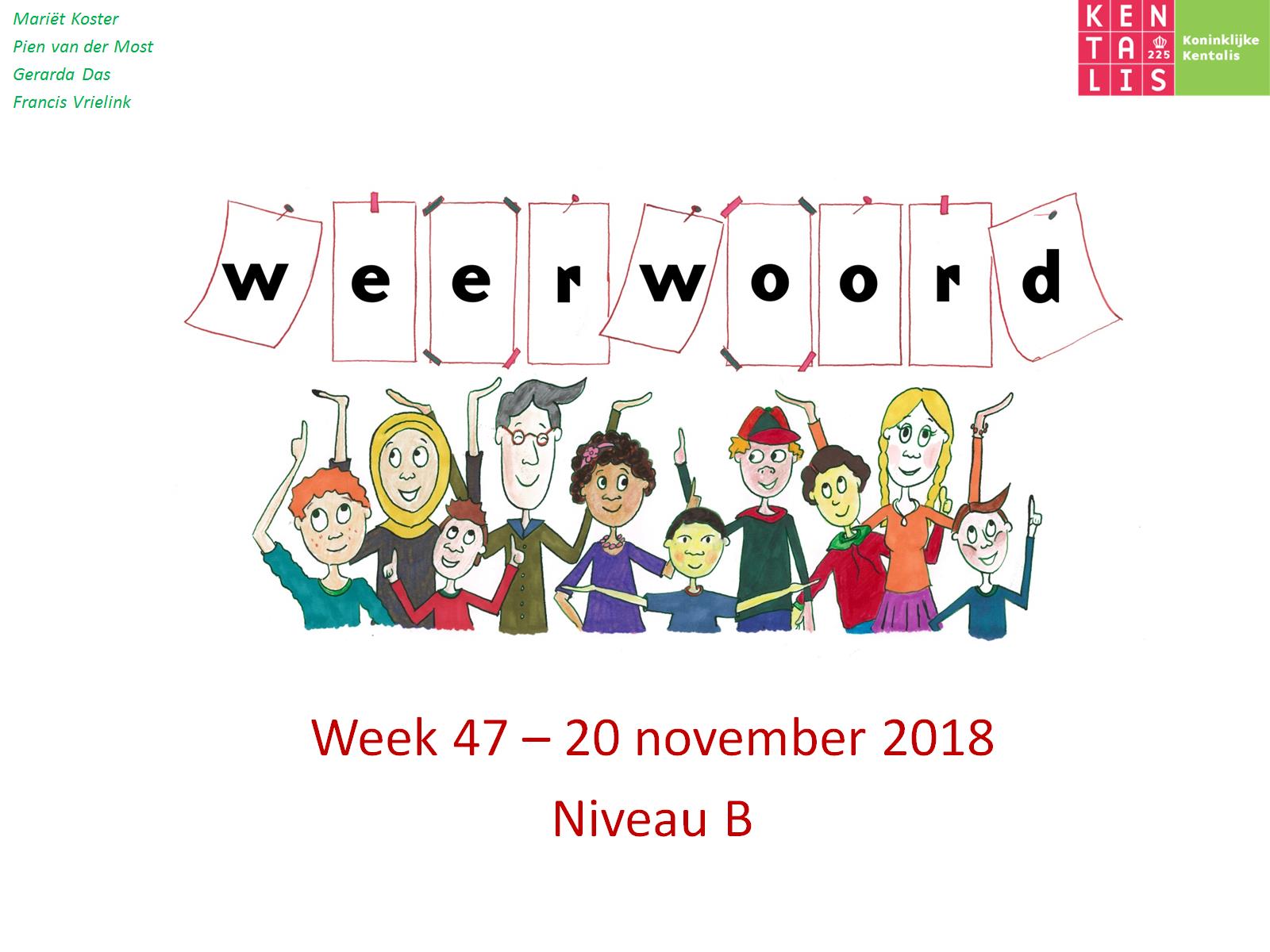 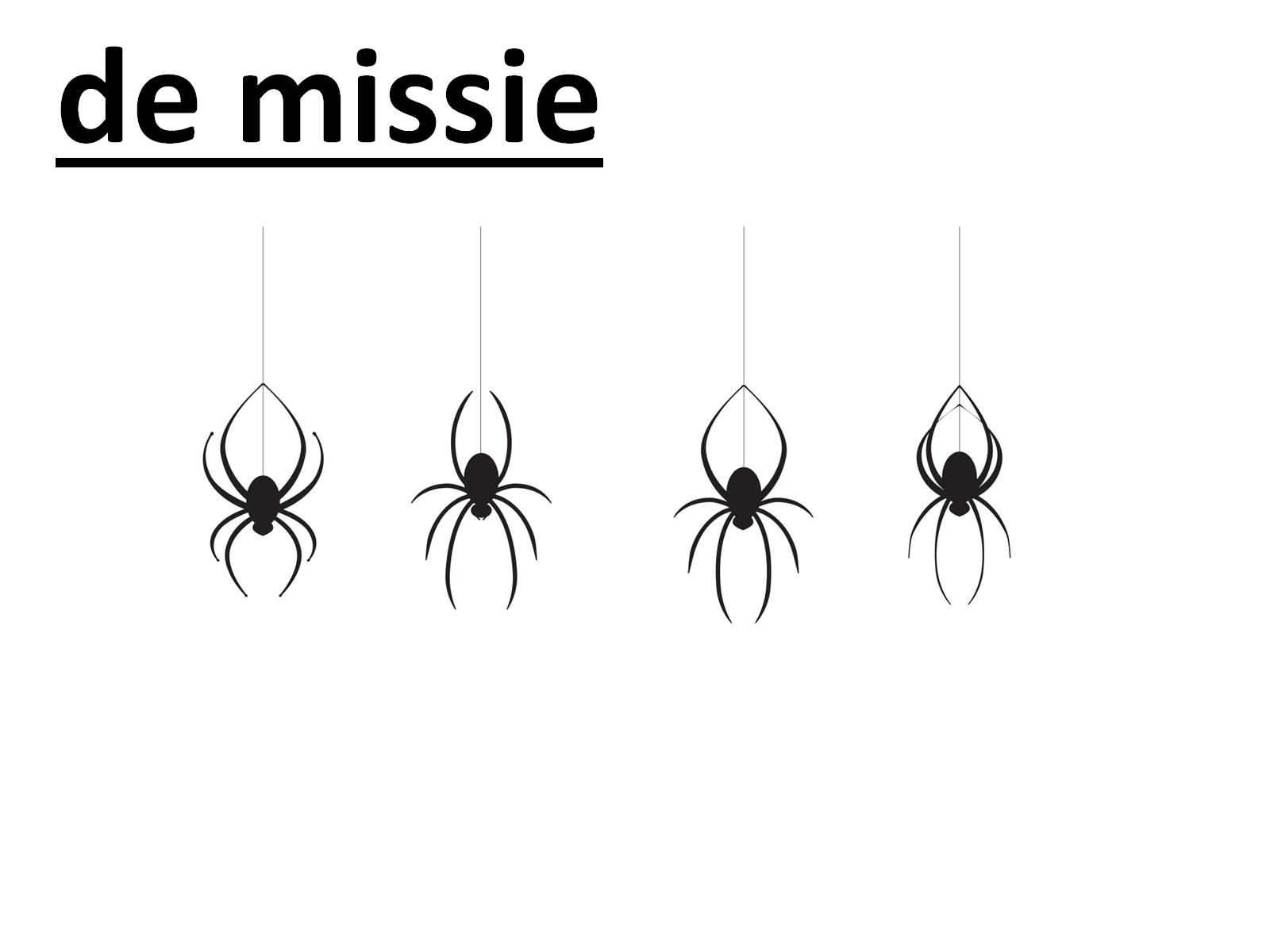 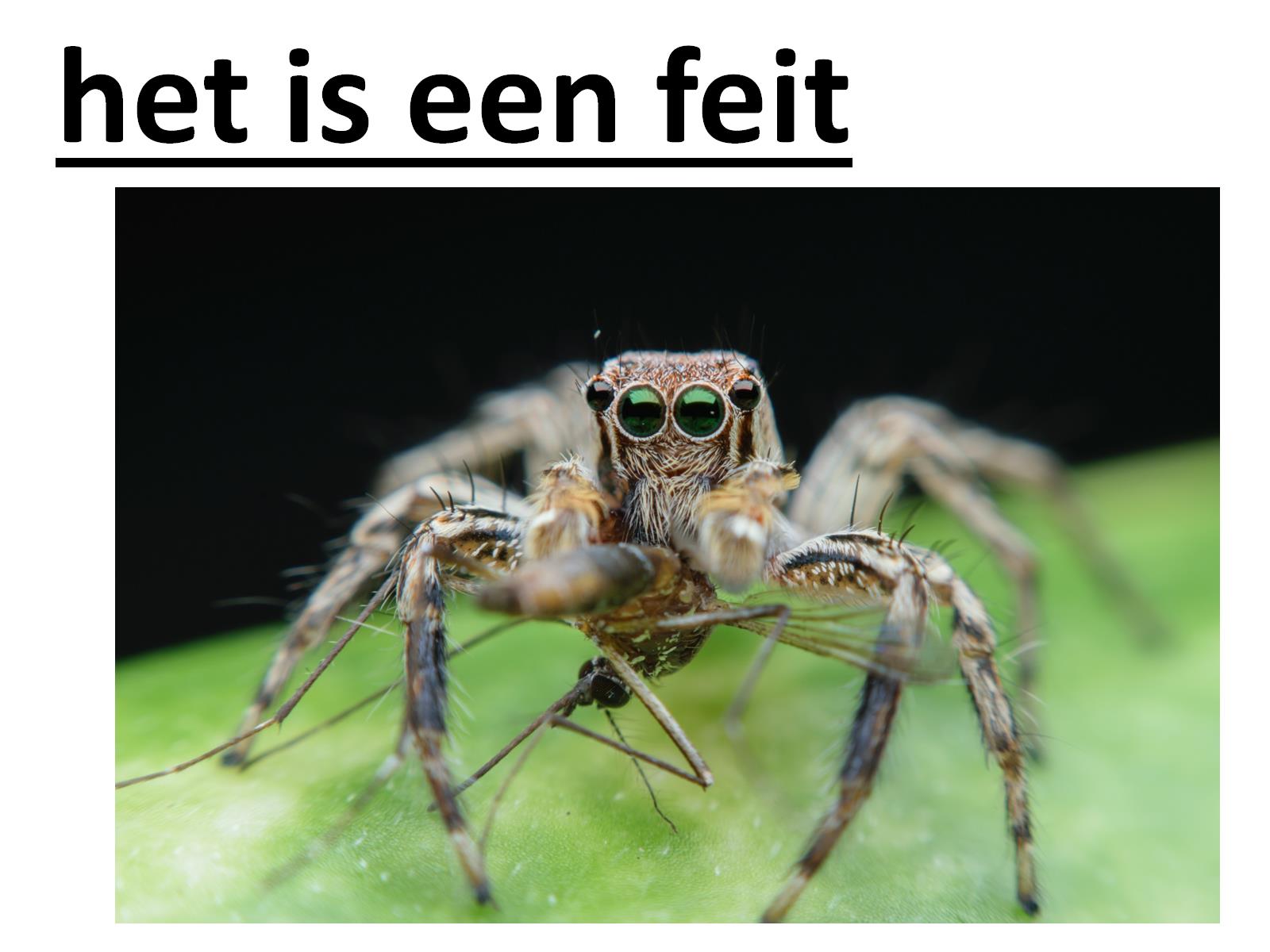 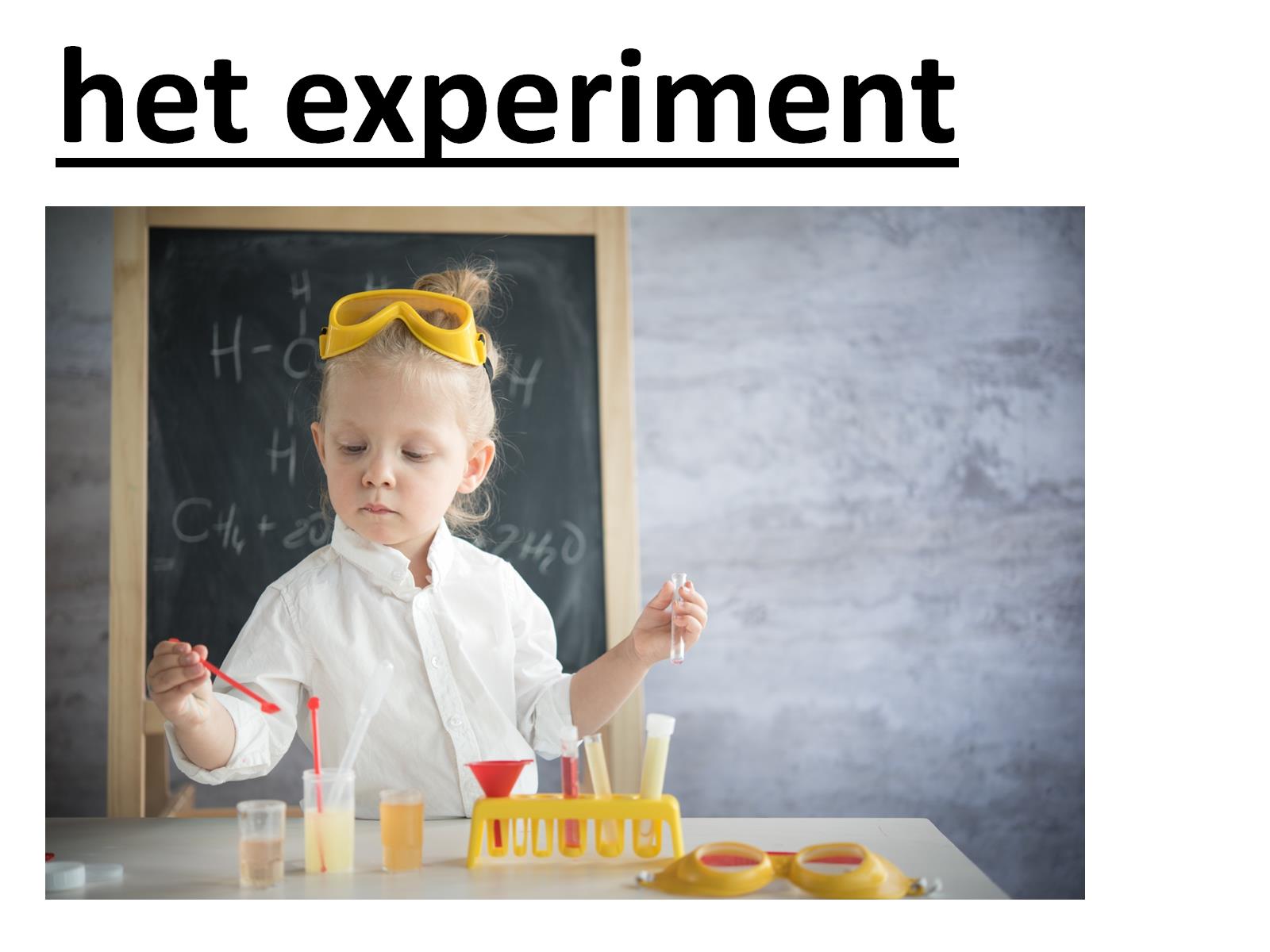 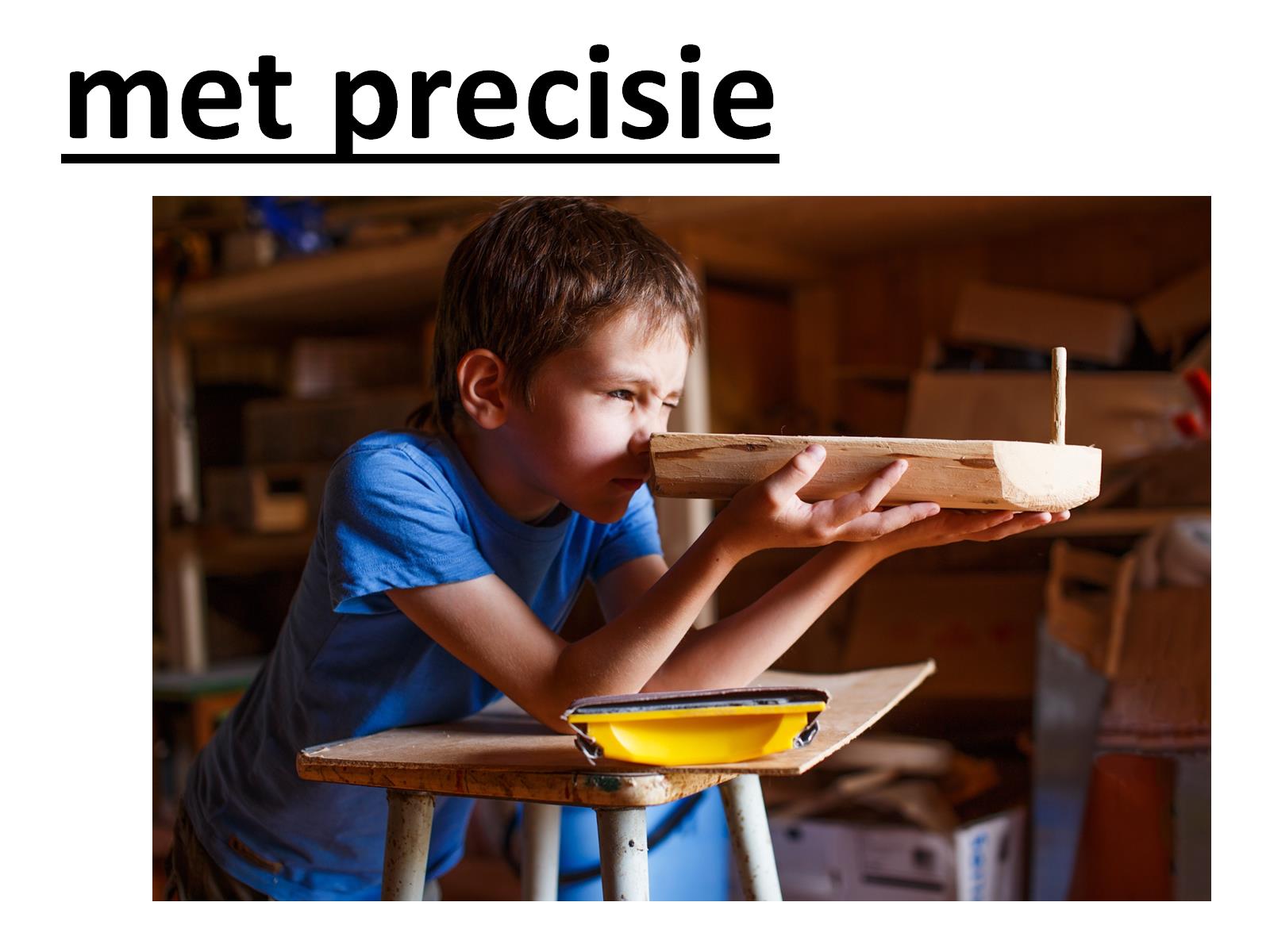 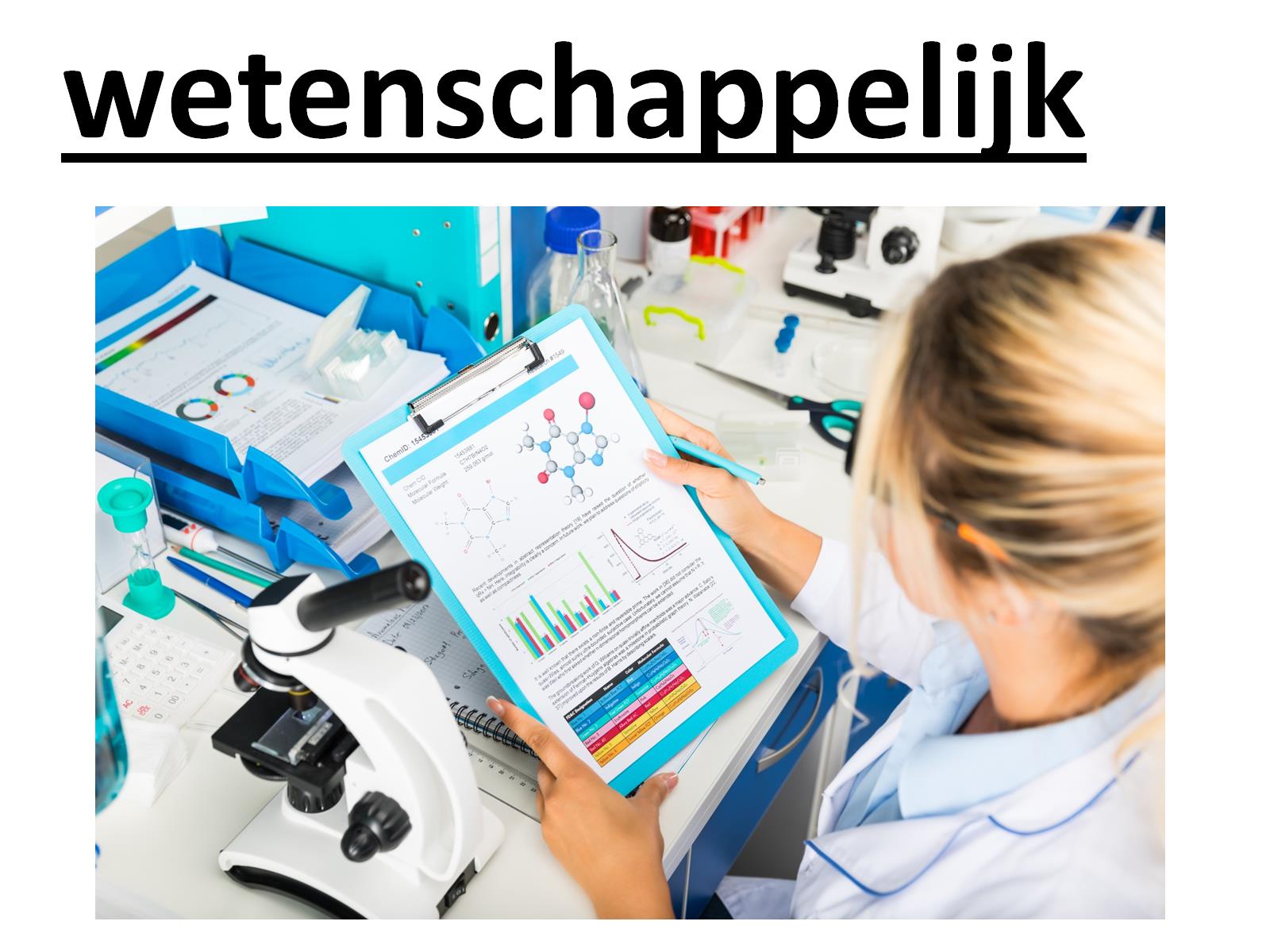 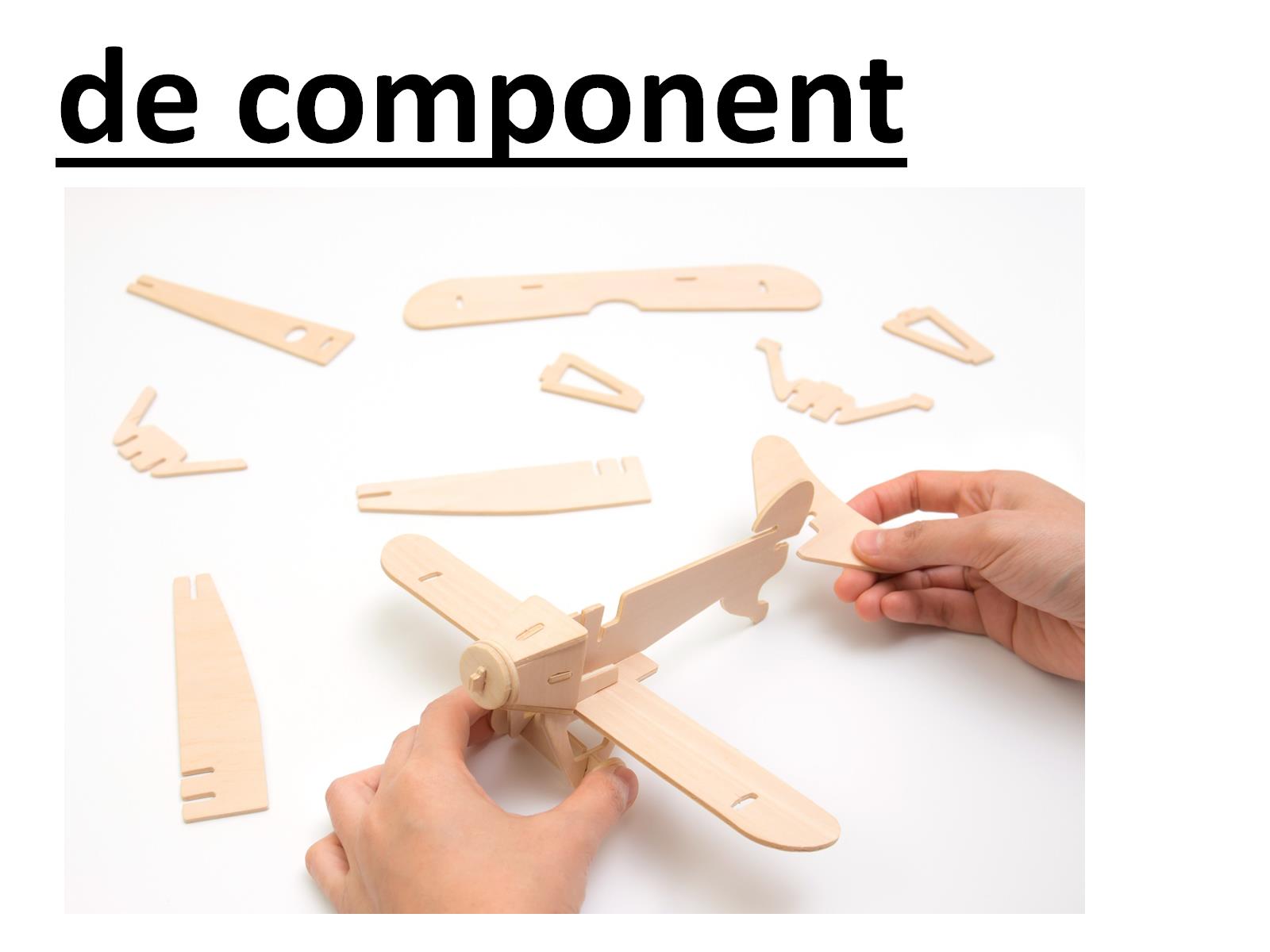 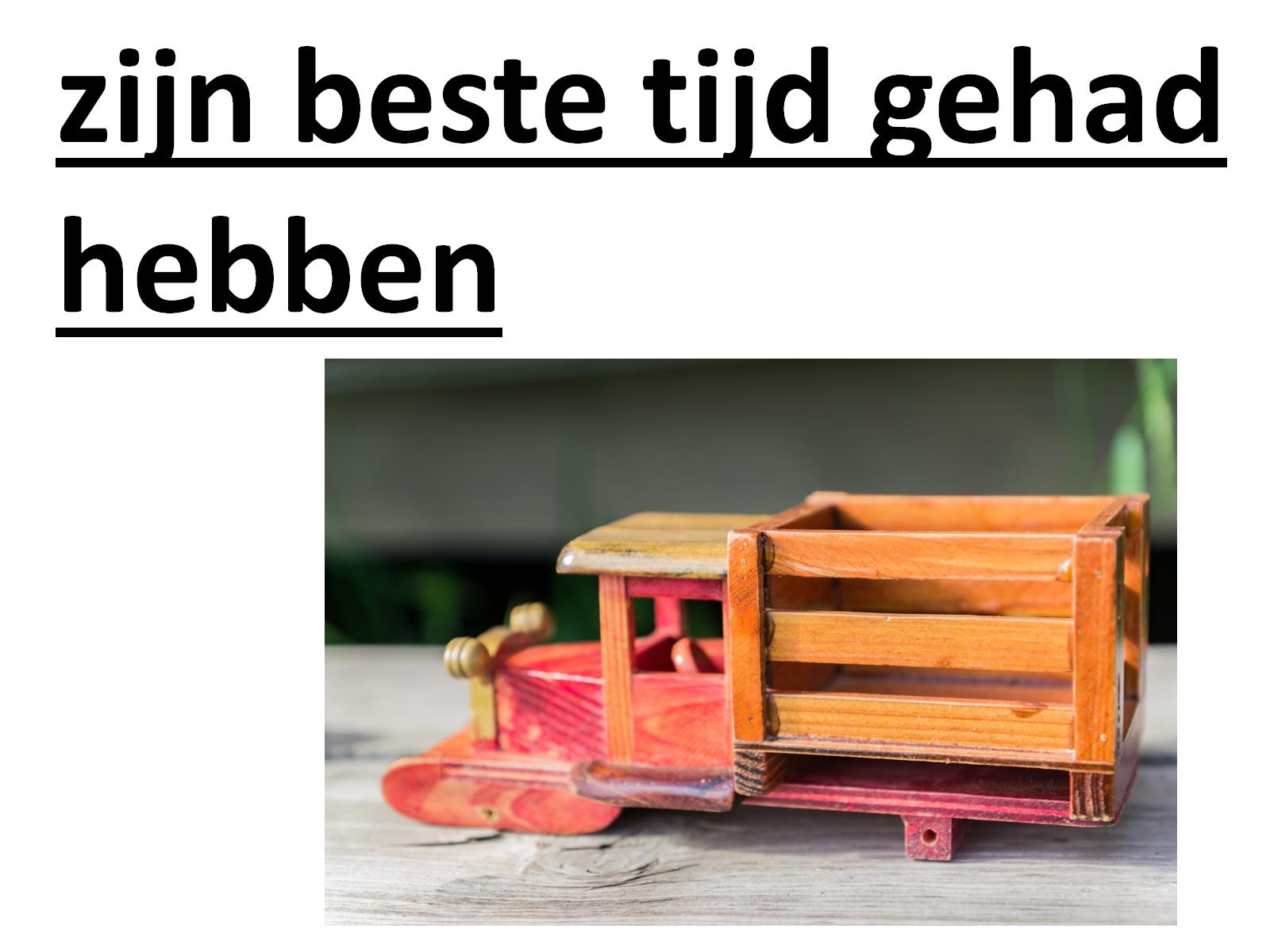 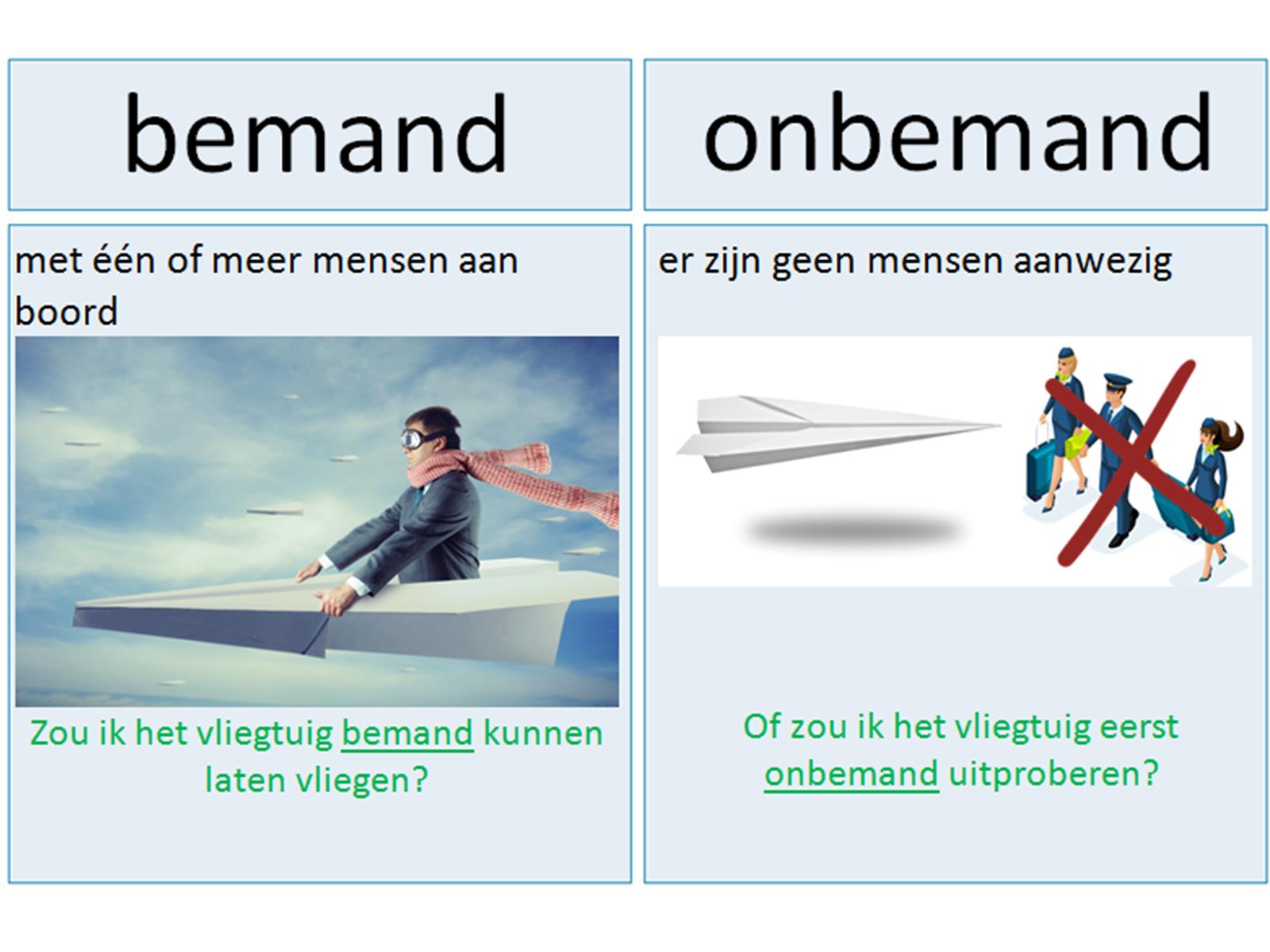 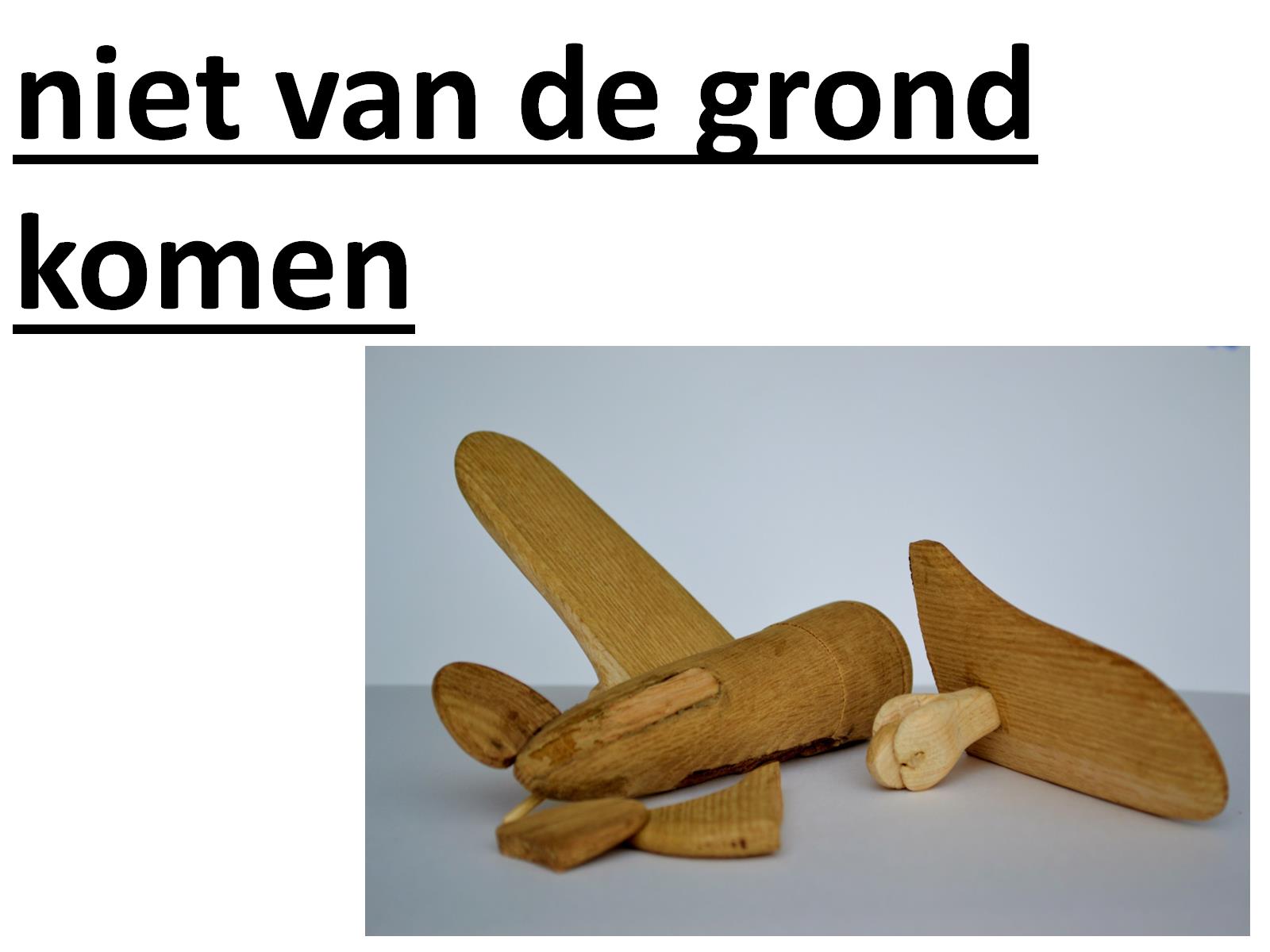 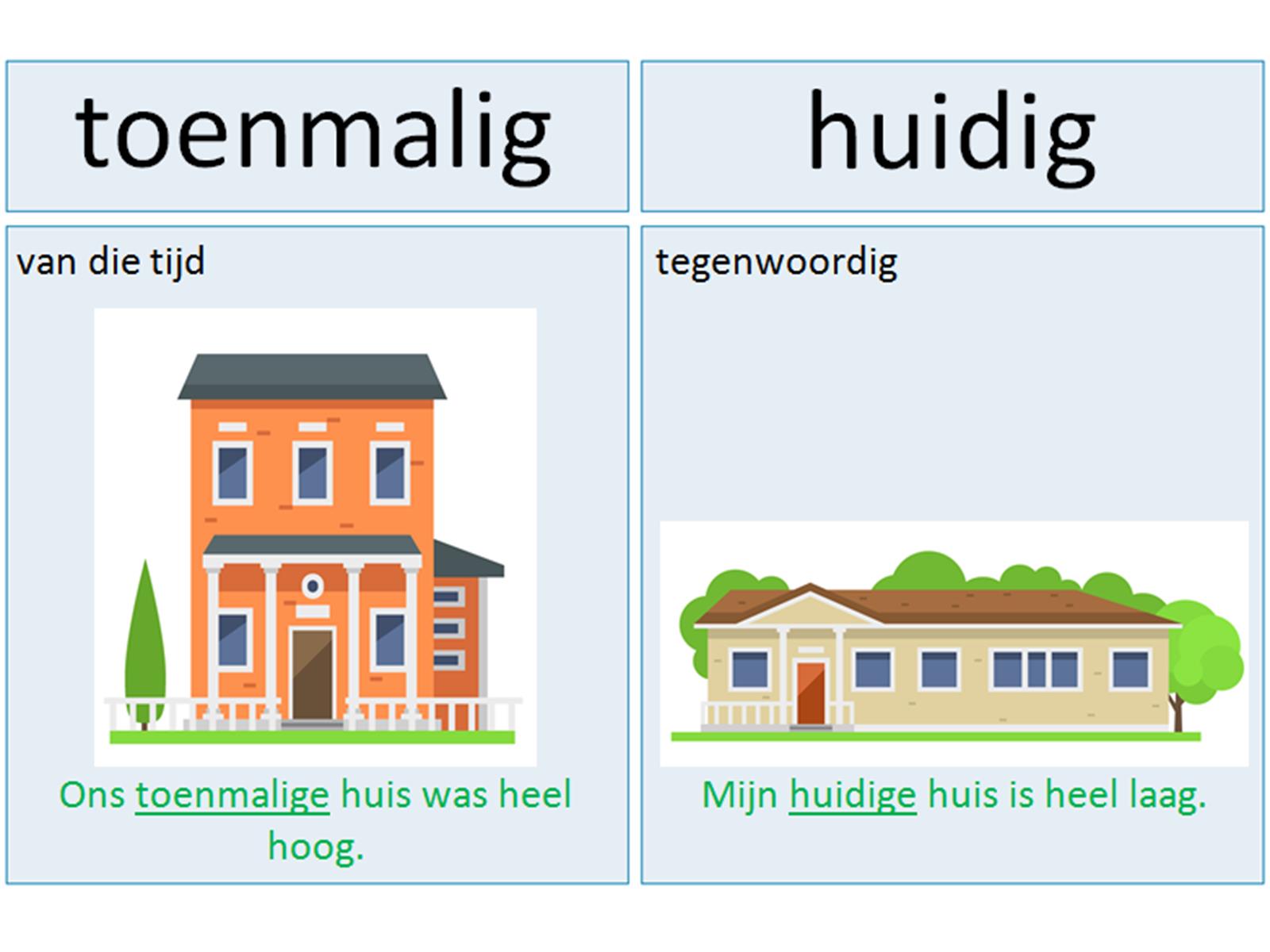 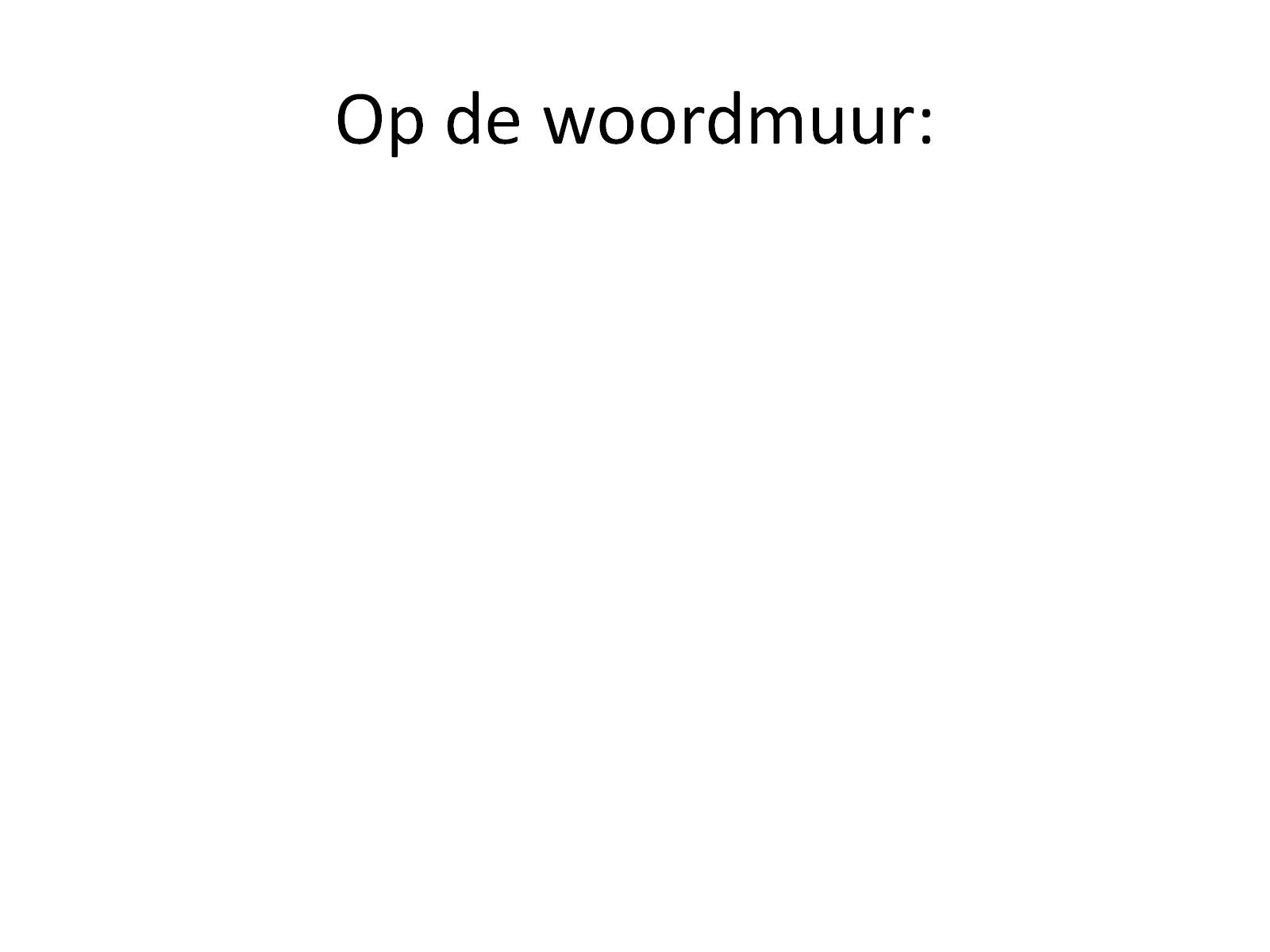 Op de woordmuur:
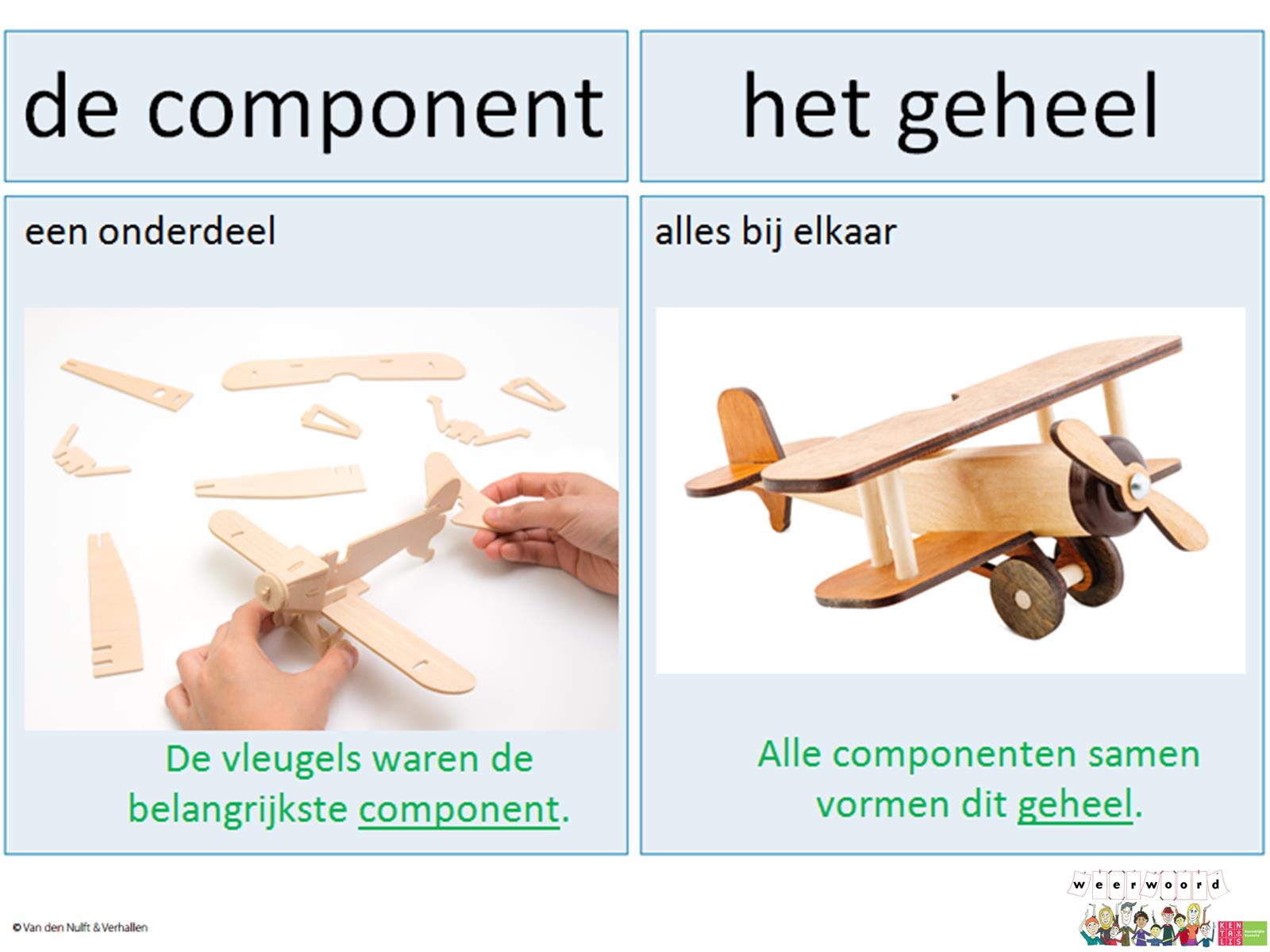 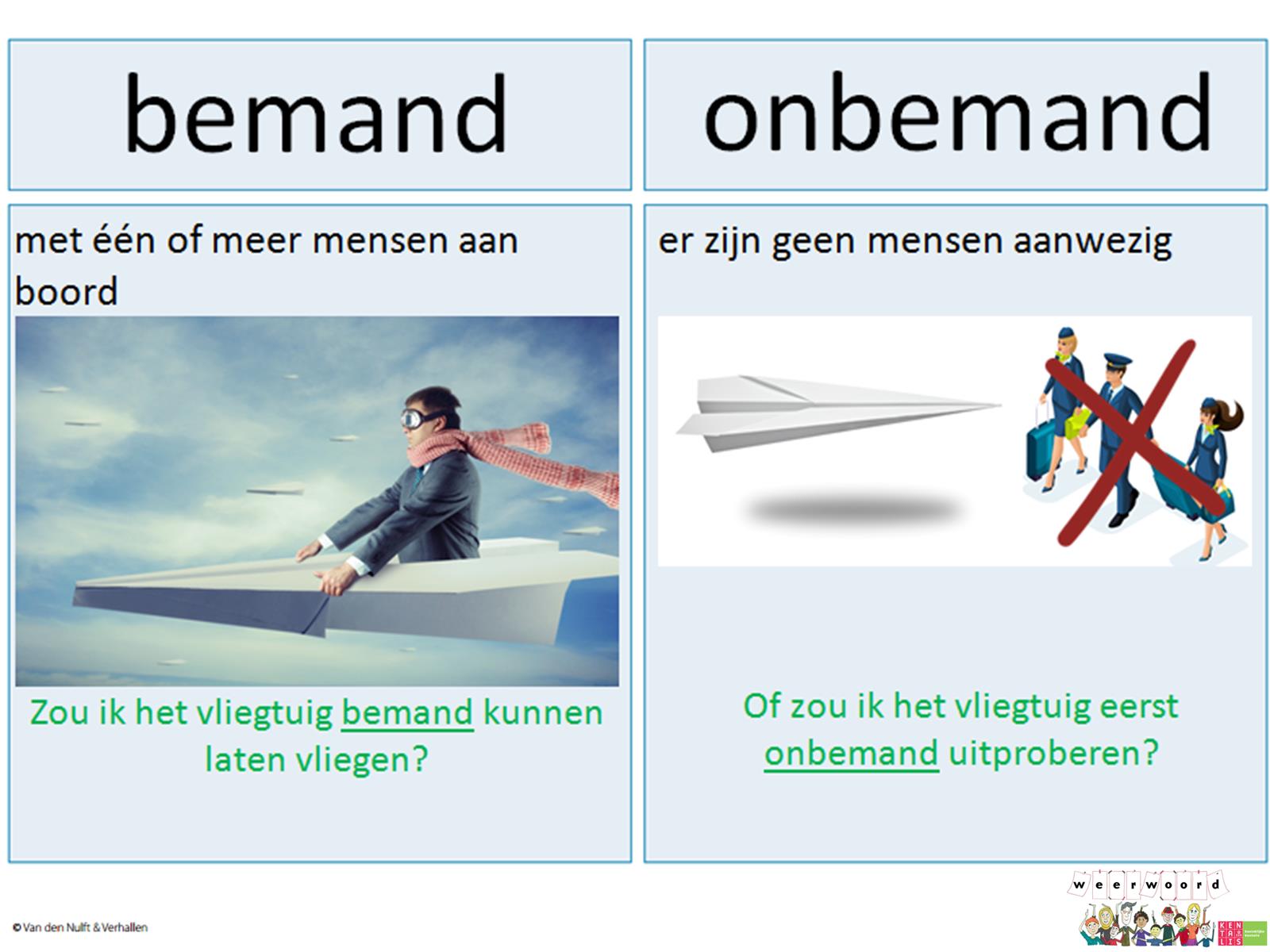 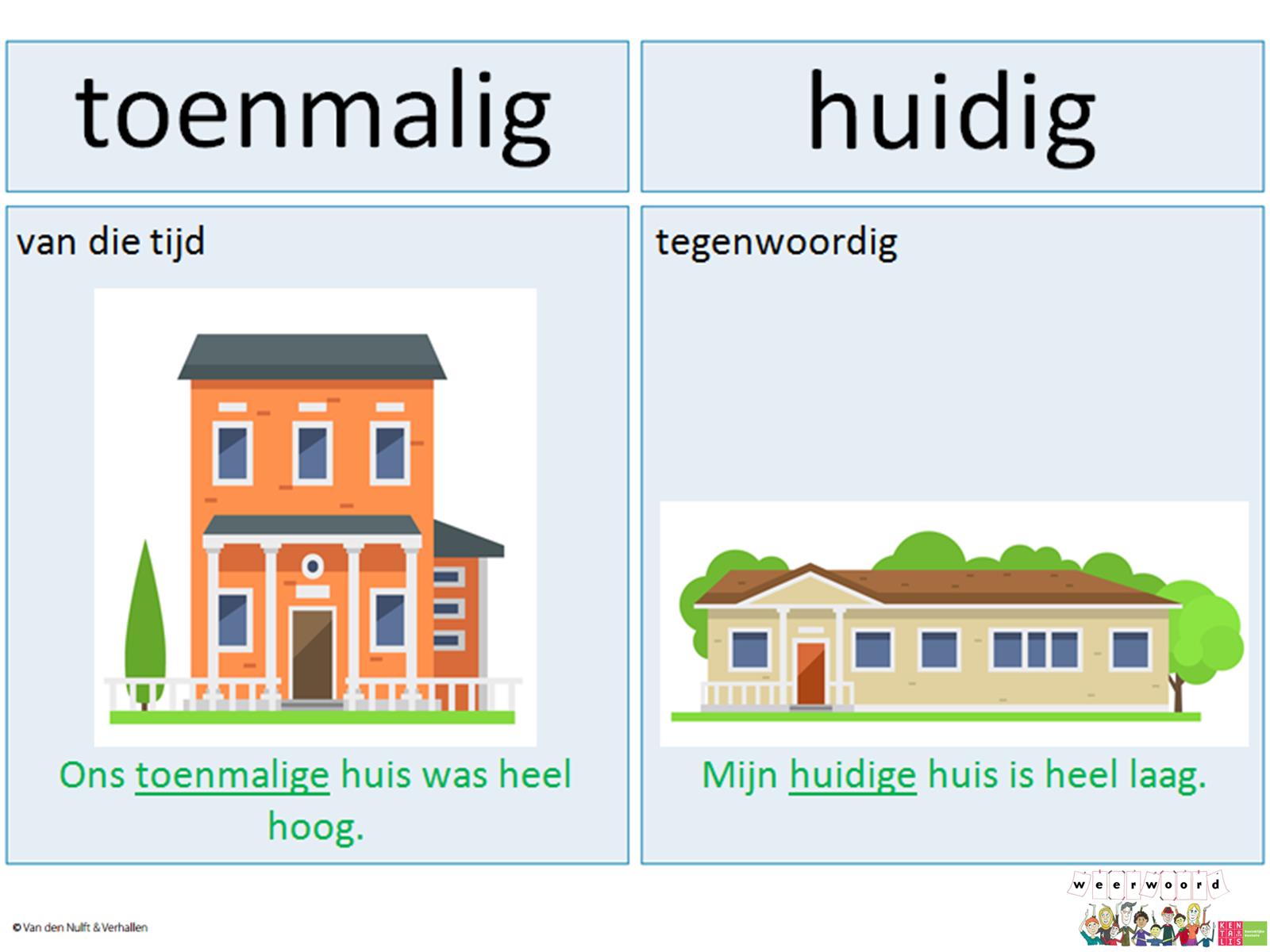 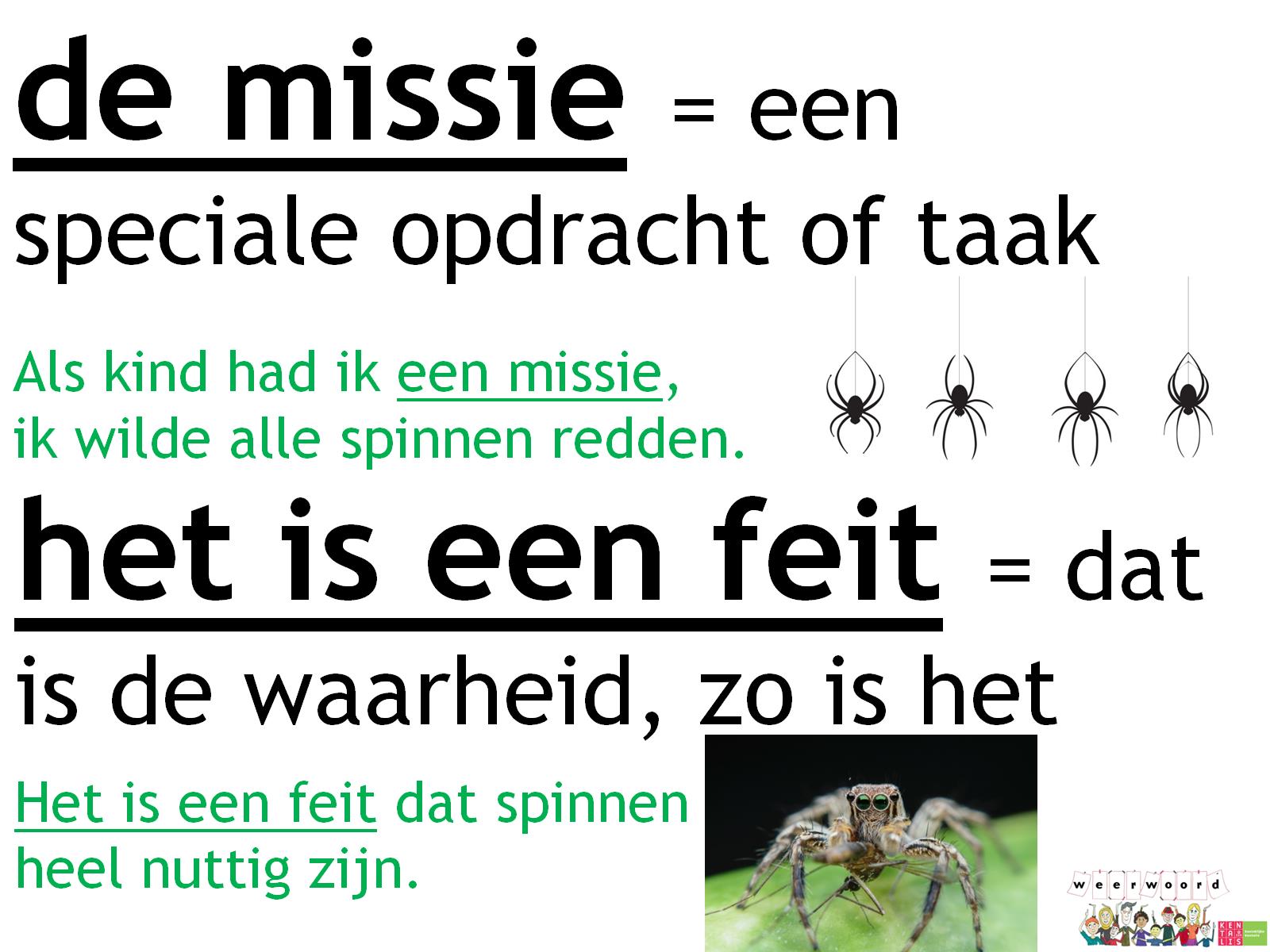 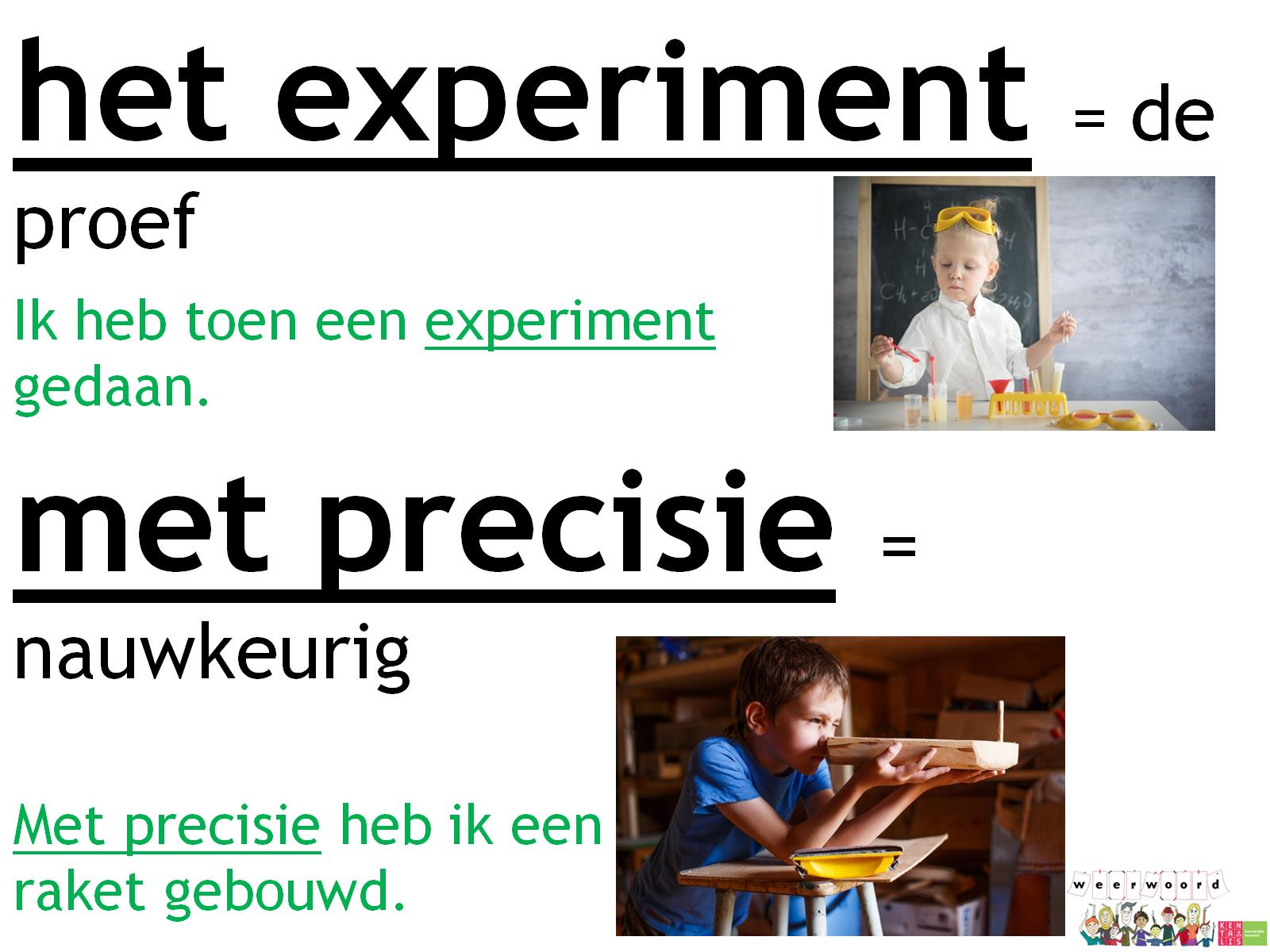 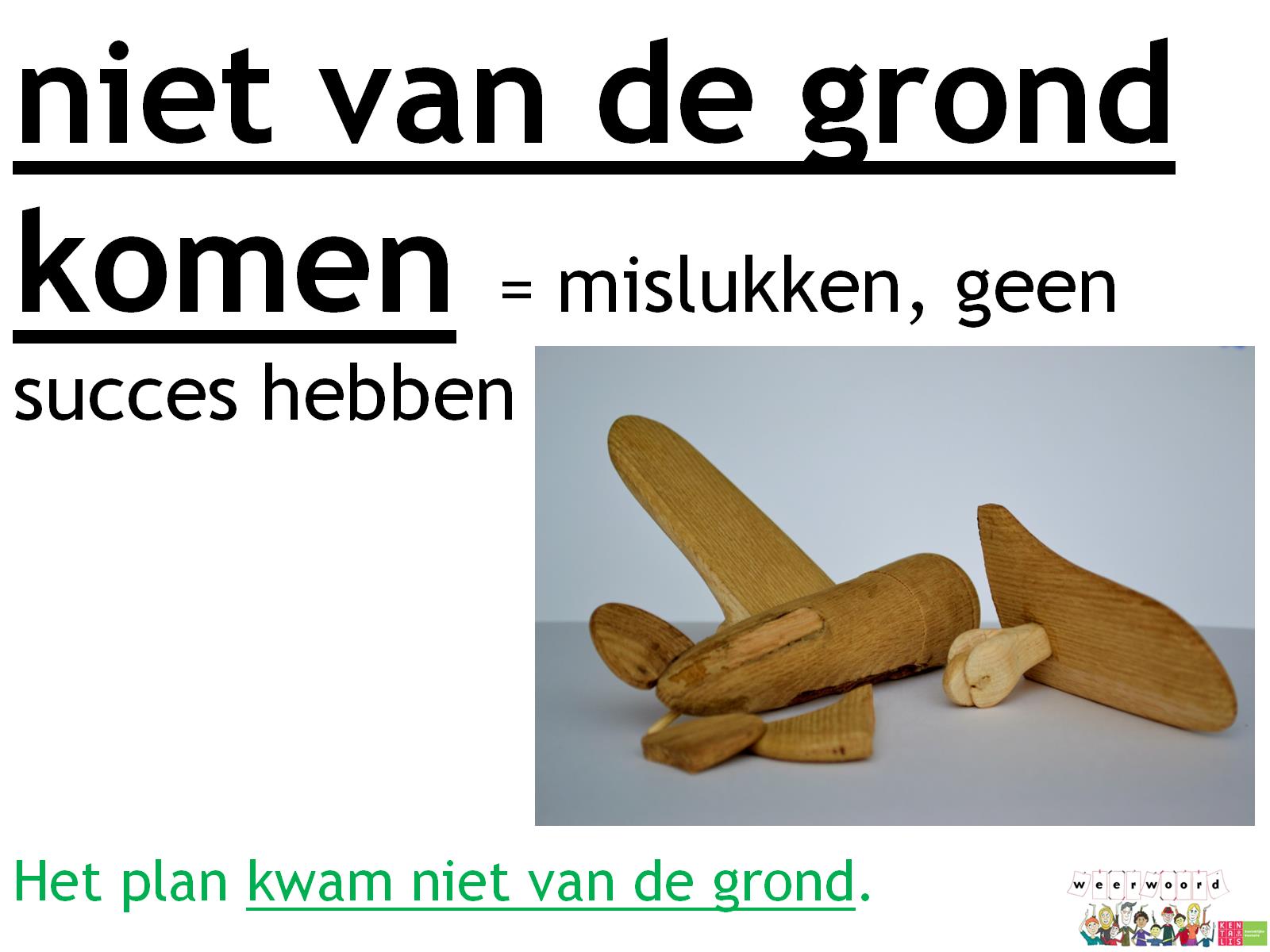 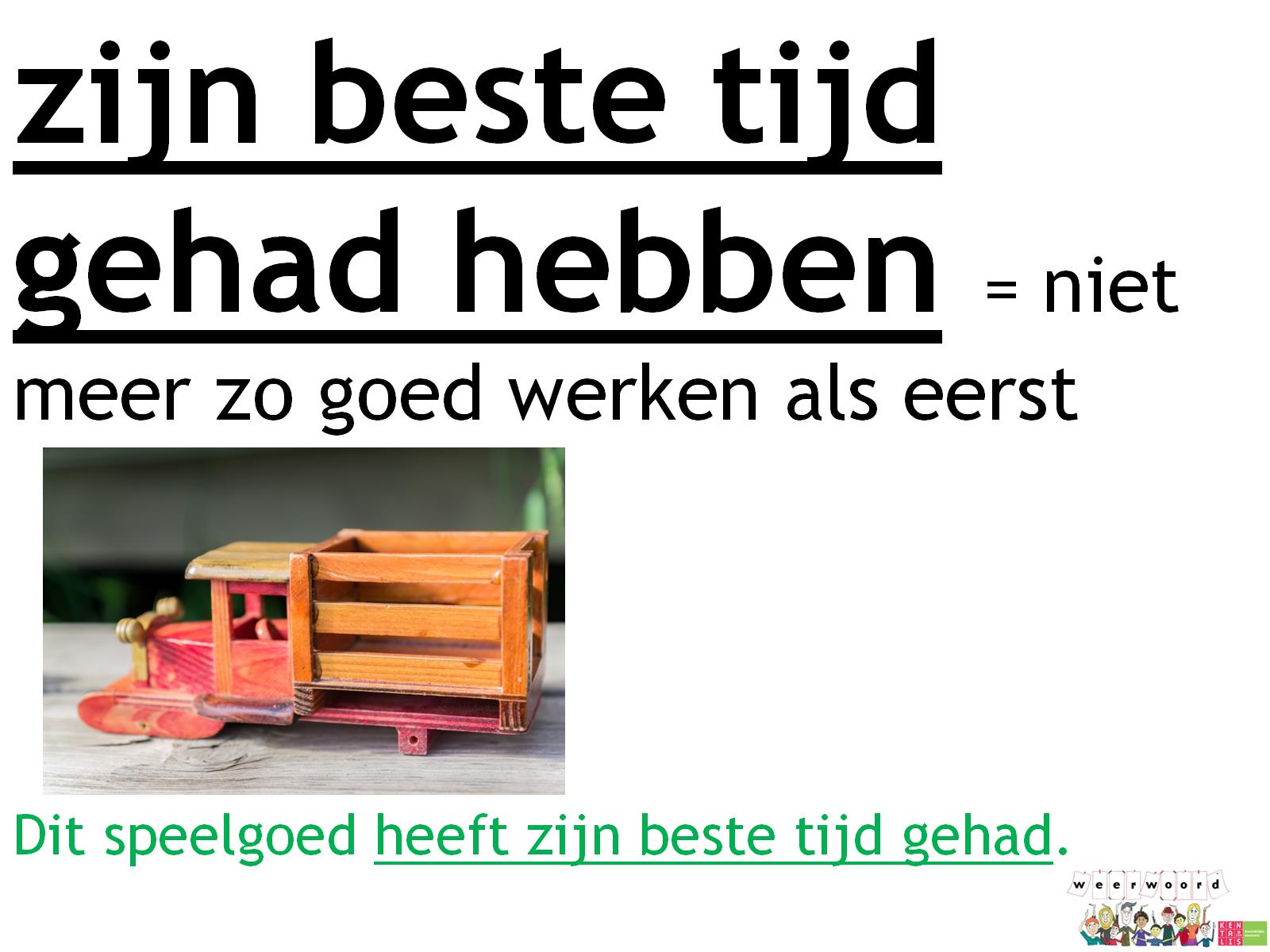 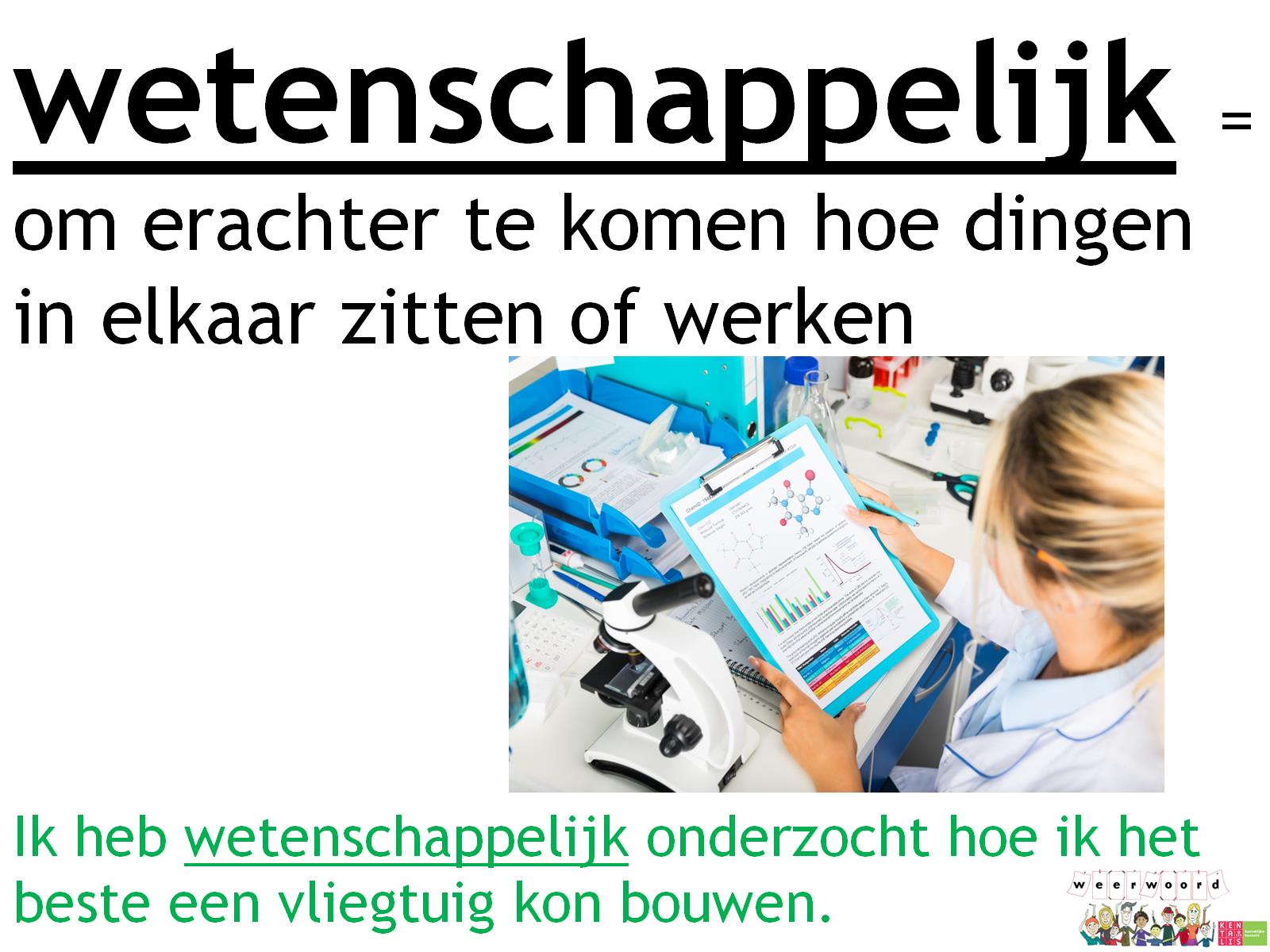